SHOPPING
8
Unit
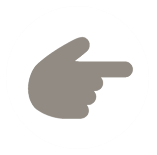 LESSON 3:  A closer look 2
1
BRAIN STORMING
WARM-UP
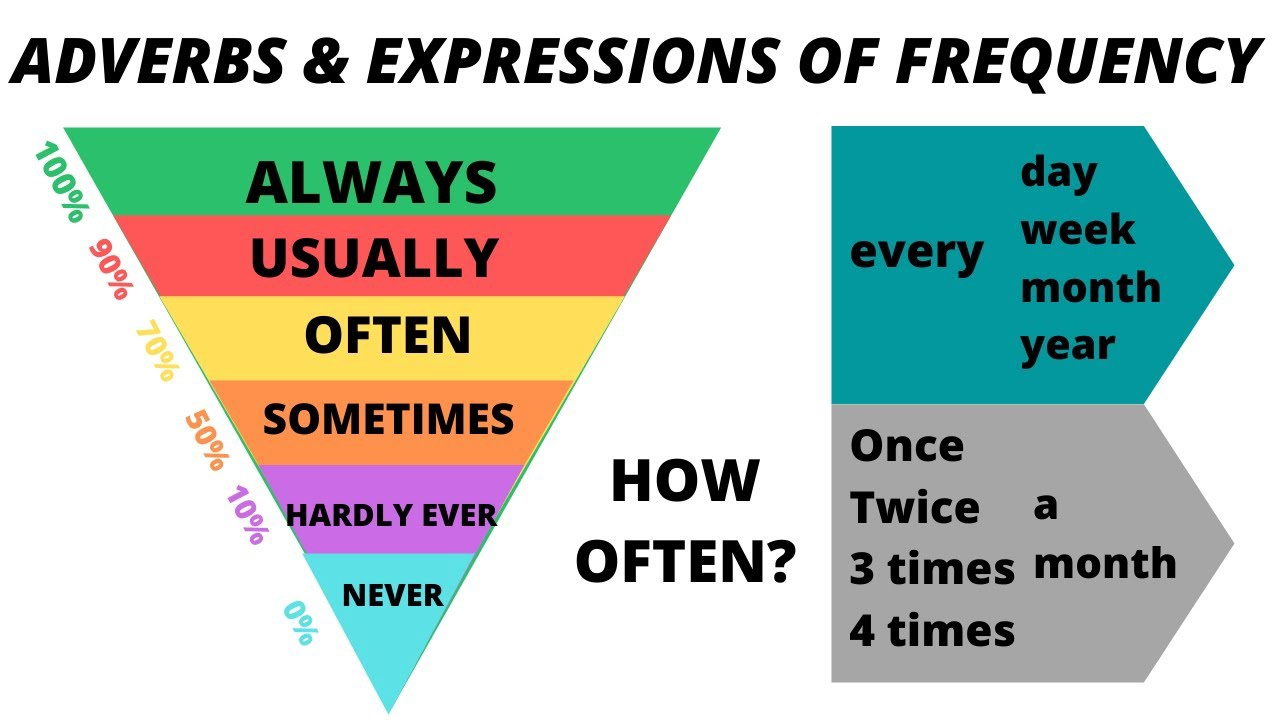 ADVERBS OF FREQUENCY
PRESENTATION
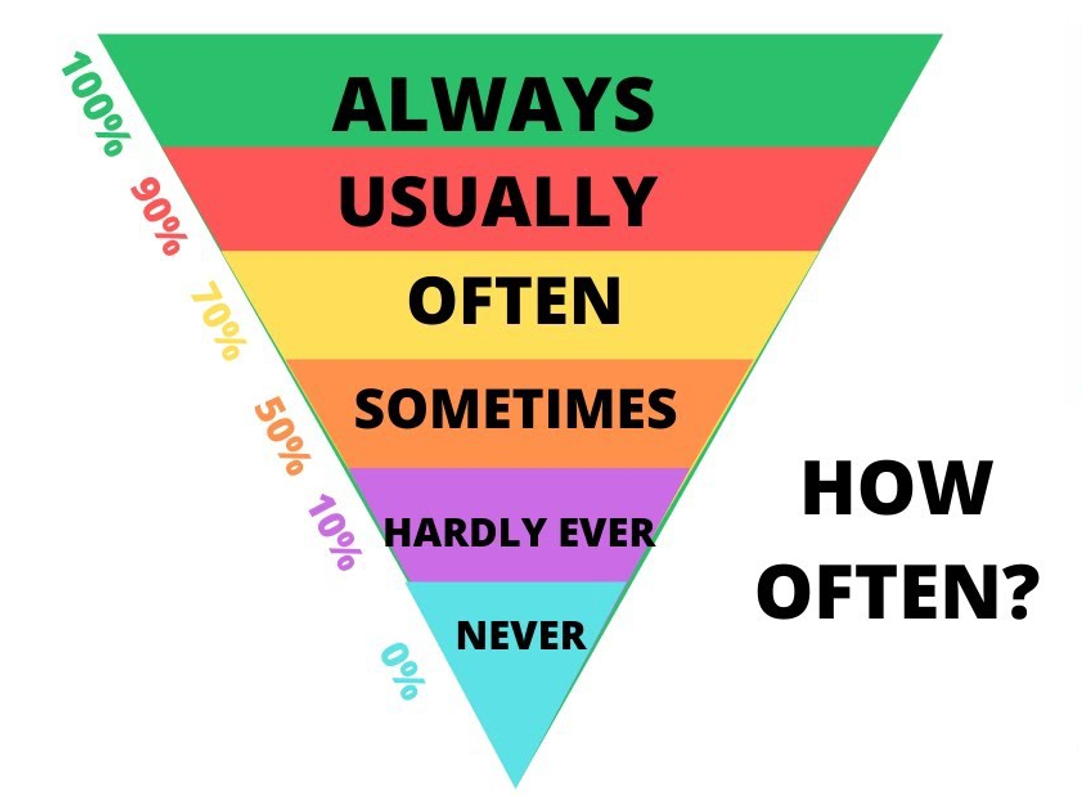 SIMPLE PRESENT FOR FUTURE EVENTS
PRESENTATION
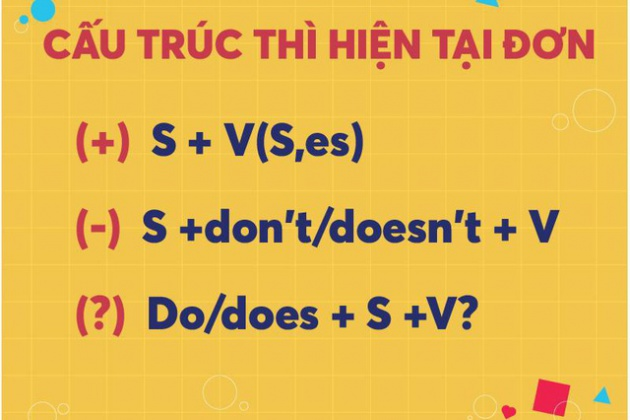 USES
- Facts
- Habitual actions
- Future events
Adverbs of frequency
PRACTICE
1
Complete the sentences with the adverbs of frequency from the box.
rarely
always
often
never
sometimes
My mother__________shops at the supermarket. She never shops anywhere else.
I________buy things online, just once or twice a year. I prefer to shop at the shopping mall.
You can_________ bargain at a supermarket because the prices are fixed.
How_________ do you return things you buy online?
I don’t often buy things at the dollar store. My mother only takes me there___________.
Present simple for future events
PRACTICE
Read the schedule for the grade 8 field trip tomorrow, and underline the verbs in the sentences. Then answer the questions.
2
What tense are the verbs in the sentences?
Are the sentences about habits or future activities?
Present simple
Future activities
Present simple for future events
PRACTICE
3
Write A next to a sentence if it relates to a timetable, schedule or plan, and B if it is an unplanned future action.
B
We’ll go to Costco to return this suitcase.	
Look! We have a whole afternoon for shopping on the second day of our tour.
The summer sales end next Sunday.
Listen to the announcement. The train doesn’t leave till 12:00.
I’m too busy today, so we’ll go shopping on Tuesday.
A
A
A
B
Present simple for future events
PRACTICE
4
Choose the correct answer to complete each sentence.
The supermarket in my neighbourhood opens/ will open longer hours than the one in yours.
Don’t worry. I make/will make a shopping list, and you just give it to the shop owner.
We don’t buy/ won’t buy a birthday cake this year. We can bake one at home.
The bus schedule says that there is/ will be a bus to Aeon at 10:05.
Look at the advertisement. Does/ Will the big sale start next Friday?
Present simple for future events
PRACTICE
In pairs, ask and answer to check planning events for the community fair next month.
5
Example: 	A: When do we start preparing for the fair?
		B: We start on the first of March.
PRODUCTION
6
Report the events for the community fair.
- We start preparing for the fair on March 1. We call for volunteers on…
CONSOLIDATION
1
Wrap-up
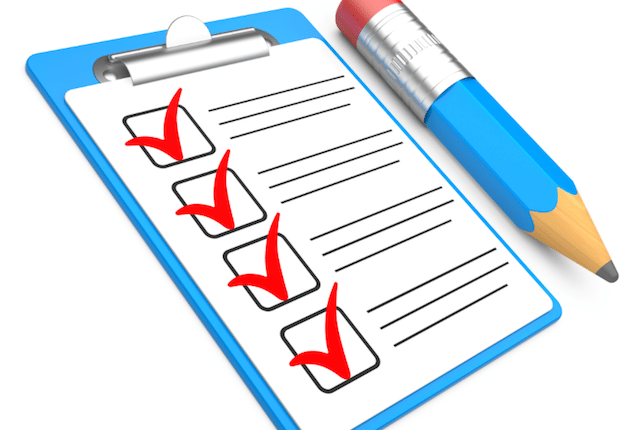 What have we learnt in this lesson?
Reviewing adverbs of frequency
Present simple for future uses.
CONSOLIDATION
2
Homeassignment
Learn the use of adverbs of frequency by heart.
Make 5 sentences of the simple present for future meaning
Do Exercise ………..page ……Unit 8/Workbook
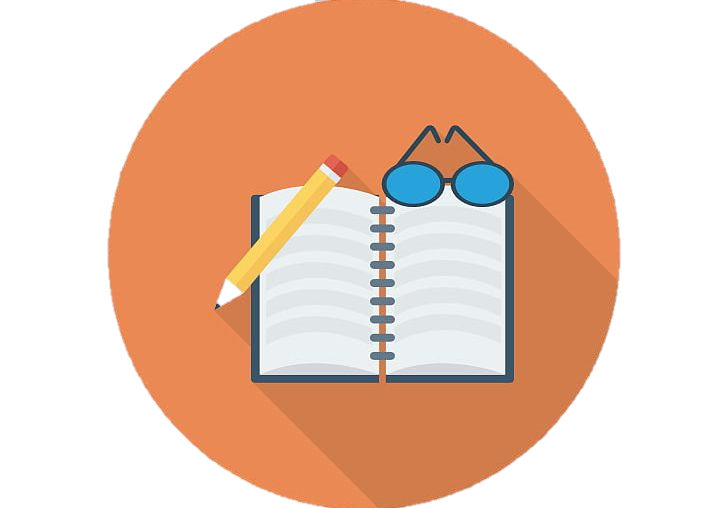